Сатирическое изображение «хозяев жизни» 
в сказках  М.Е. Салтыкова – Щедрина
…то, что г. Салтыков называет сказками, вовсе не отвечает своему названию: его сказки – та же сатира, и сатира едкая … более или менее направленная против общественного и политического нашего устройства. 
                          Из доклада цензора
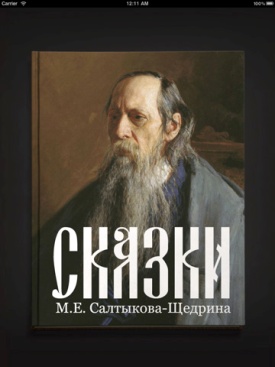 Эзопов язык - вынужденное иносказание, художественная речь, насыщенная недомолвками и ироническими насмешками.
 Эзопова речь - своеобразная форма сатирической речи. Это целая система обманных сатирических приемов, призванных выразить художественно-публицистическую мысль не прямо, а иносказательно.
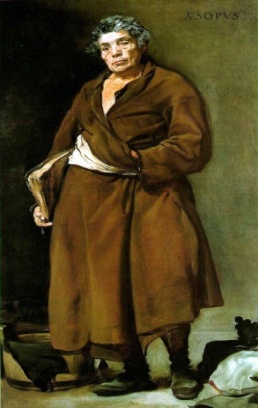 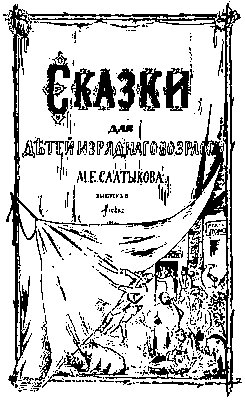 виды комического
Сатира, юмор, ирония, сарказм
Сатирические приёмы, используемые Салтыковым - Щедриным
1.  Несуществующее в действительности, выдуманное.

2. Едкая и ядовитая ирония, резко изобличающая явления, особо опасные для человека.

3. Предельно резкое преувеличение, сочетание реального и фантастического , нарушение границ правдоподобия.

4. Чрезмерное преувеличение.

5. Отрицательная оценка предмета или явления через его осмеяние, имеющее двойной смысл, где истинным является не прямое высказывание, а противоположное. 

6. Иной смысл, скрытый за внешней формой.
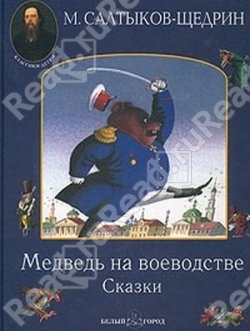 “Всему на свете предпочитал блеск кровопролитиев…,
 но… что больше старается, то у него глупее выходит”
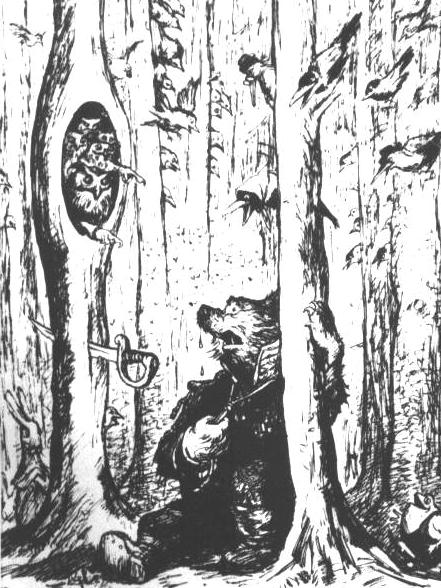 Топтыгин I
“Блестящие злодейства могут иметь последствия не менее плачевные, как и злодейства срамные”
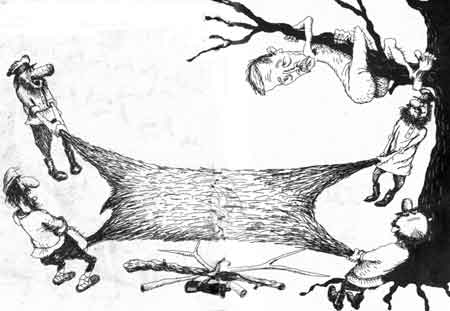 Топтыгин II
“Чтобы исстари заведённый порядок от повреждений оберегать и ограждать”
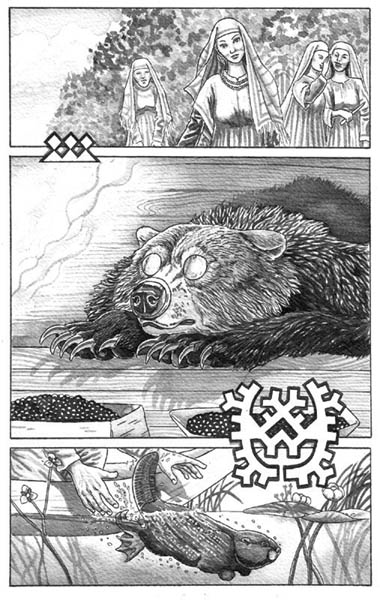 Топтыгин III
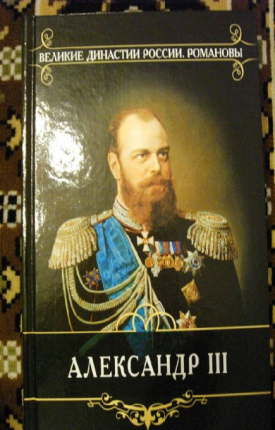 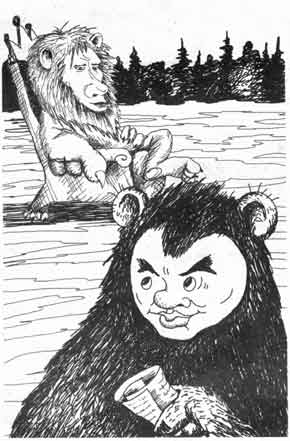 Александр III
Лев
граф Д.А.Толстой
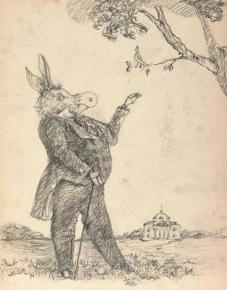 Осёл
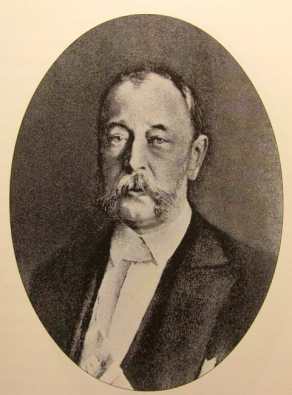 министр внутренних дел Игнатьев
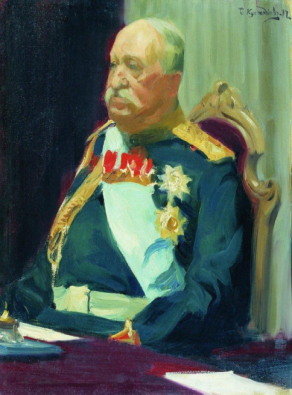 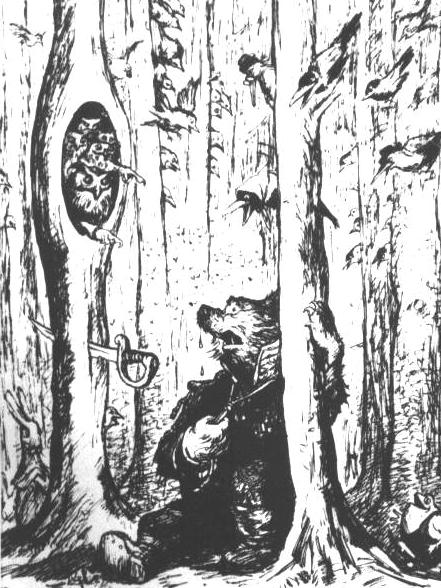 Топтыгин I
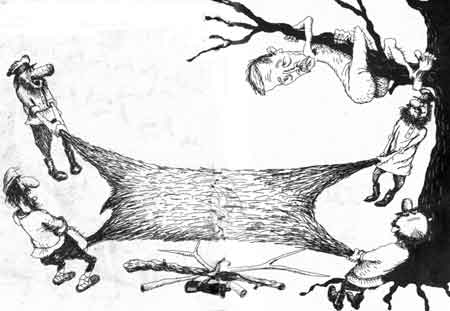 Топтыгин II
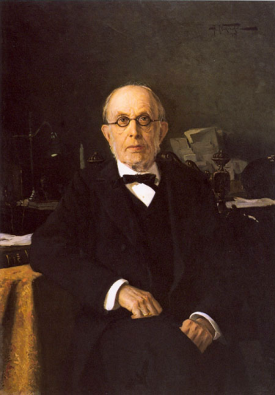 1-й советник Победоносцев
Топтыгин III
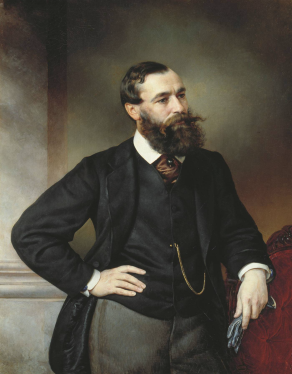 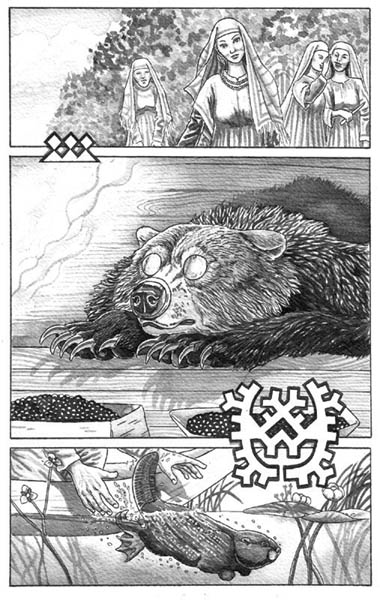 либералы